SĂPTĂMÂNA MONDIALĂ A BANILOR
Planifică-ți banii, plantează-ți viitorul!Plan your money, plant your future!
20-24 martie 2023
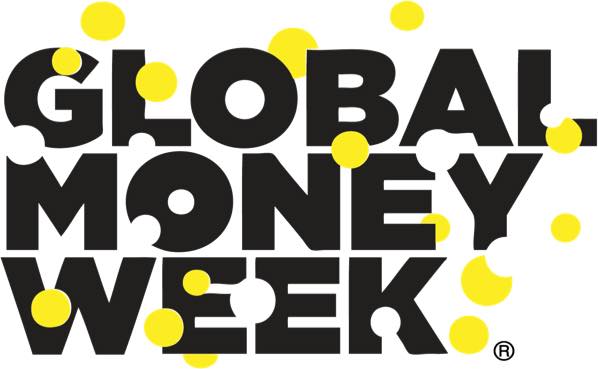 Clasa a III-a A
Colegiul Național Mihai Eminescu Suceava
Prof. înv. primar ȘTEFĂNEL LUMINIȚA
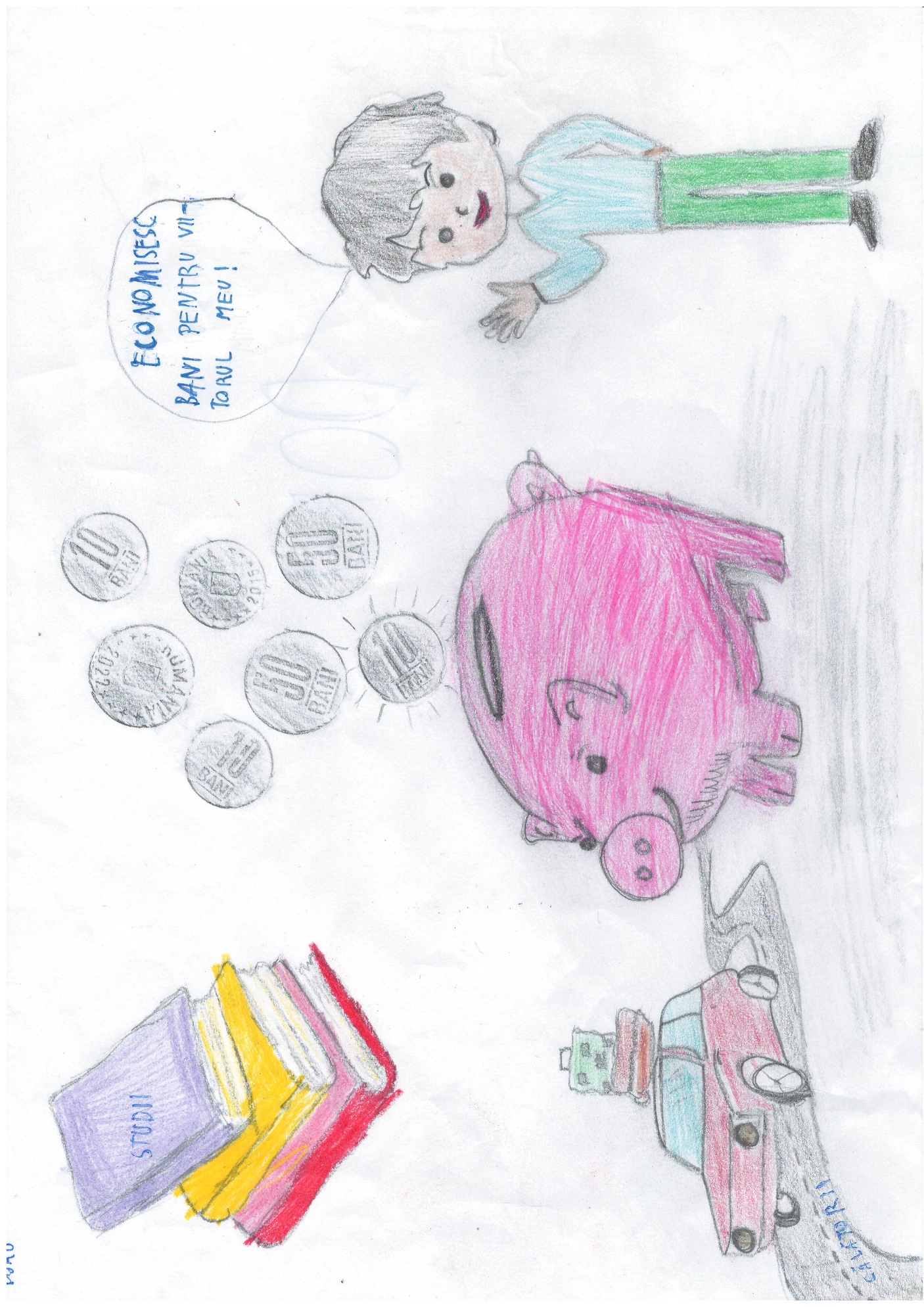 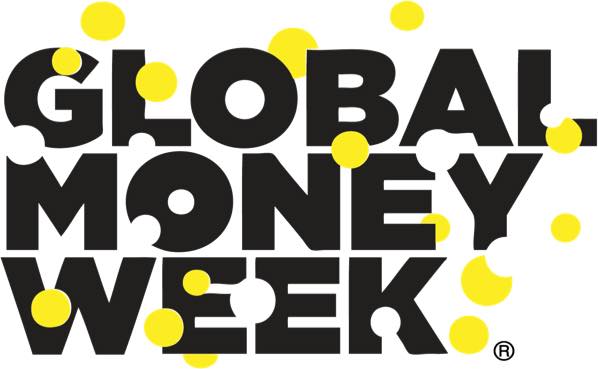 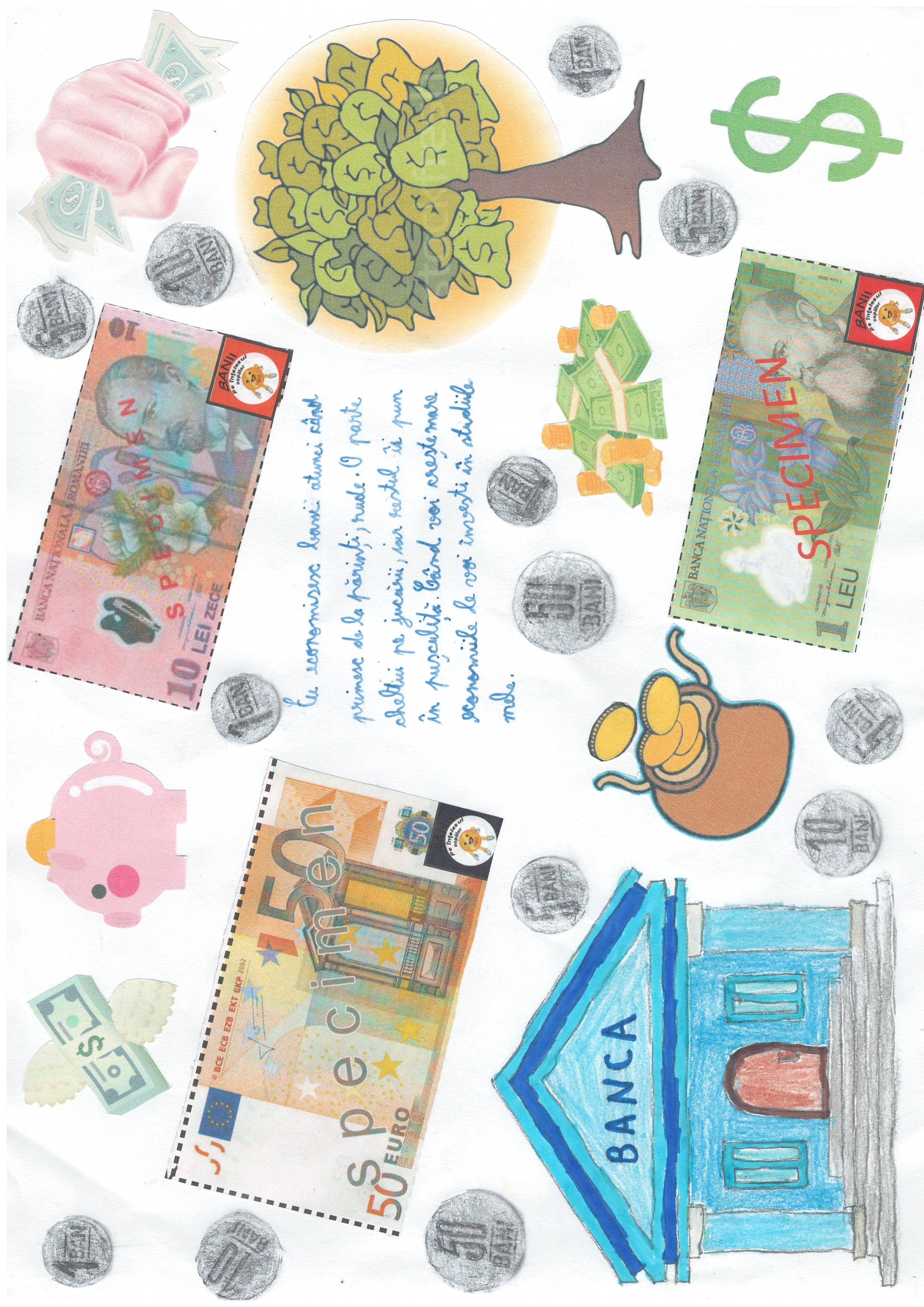 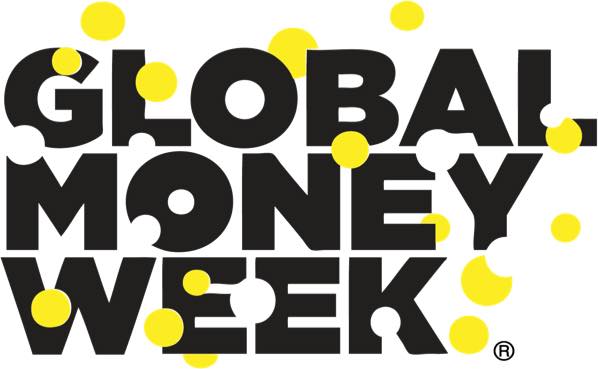 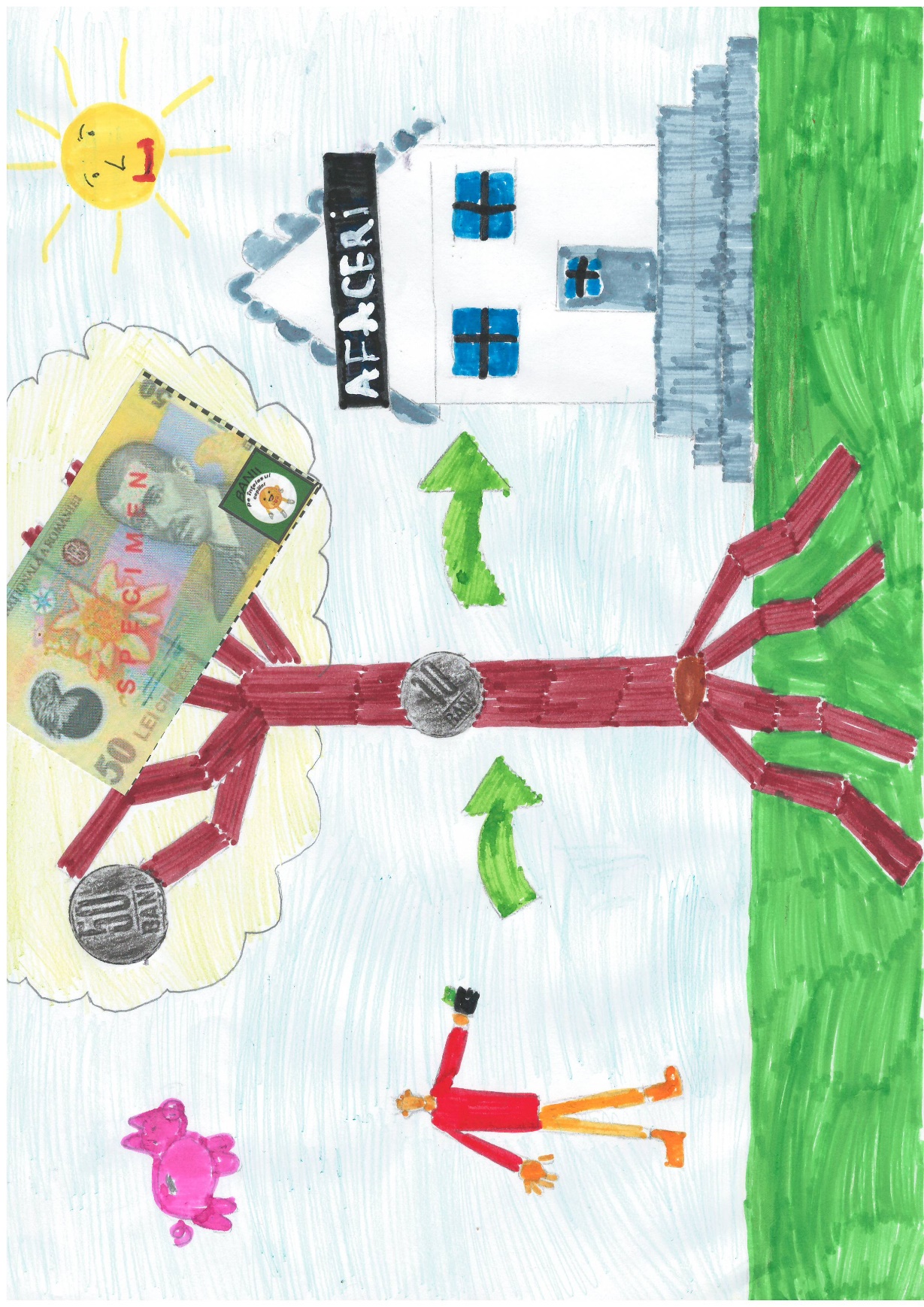 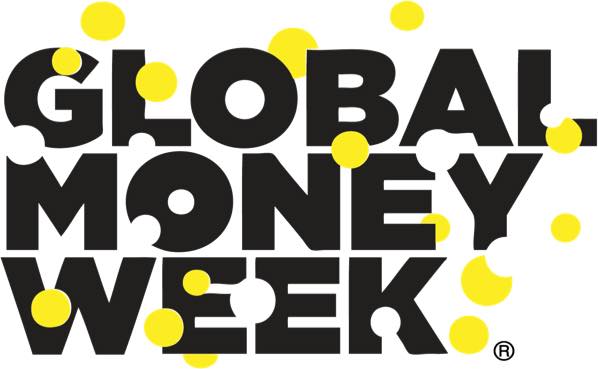 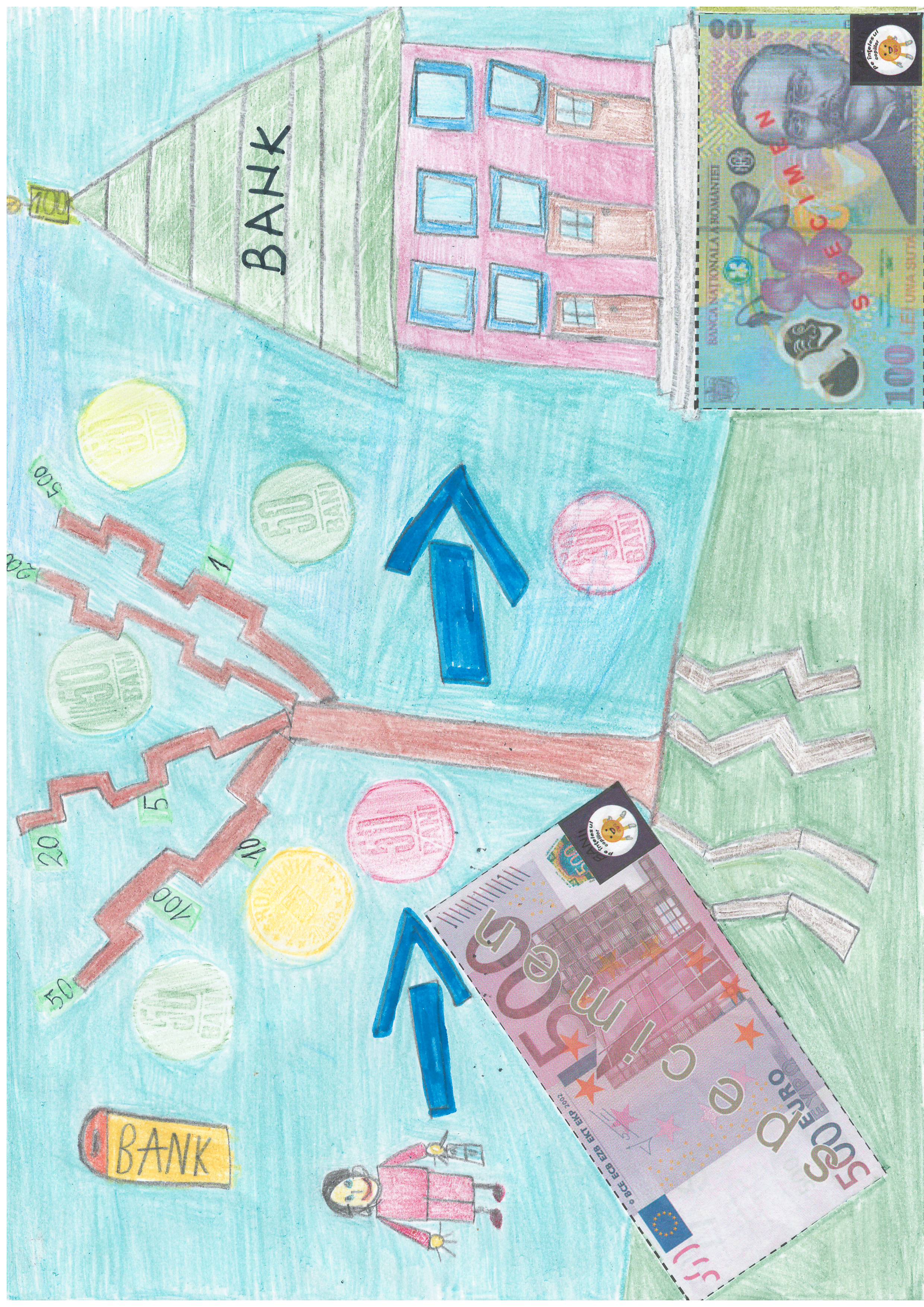 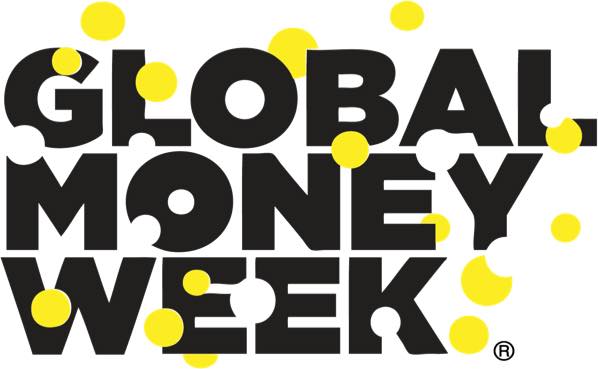 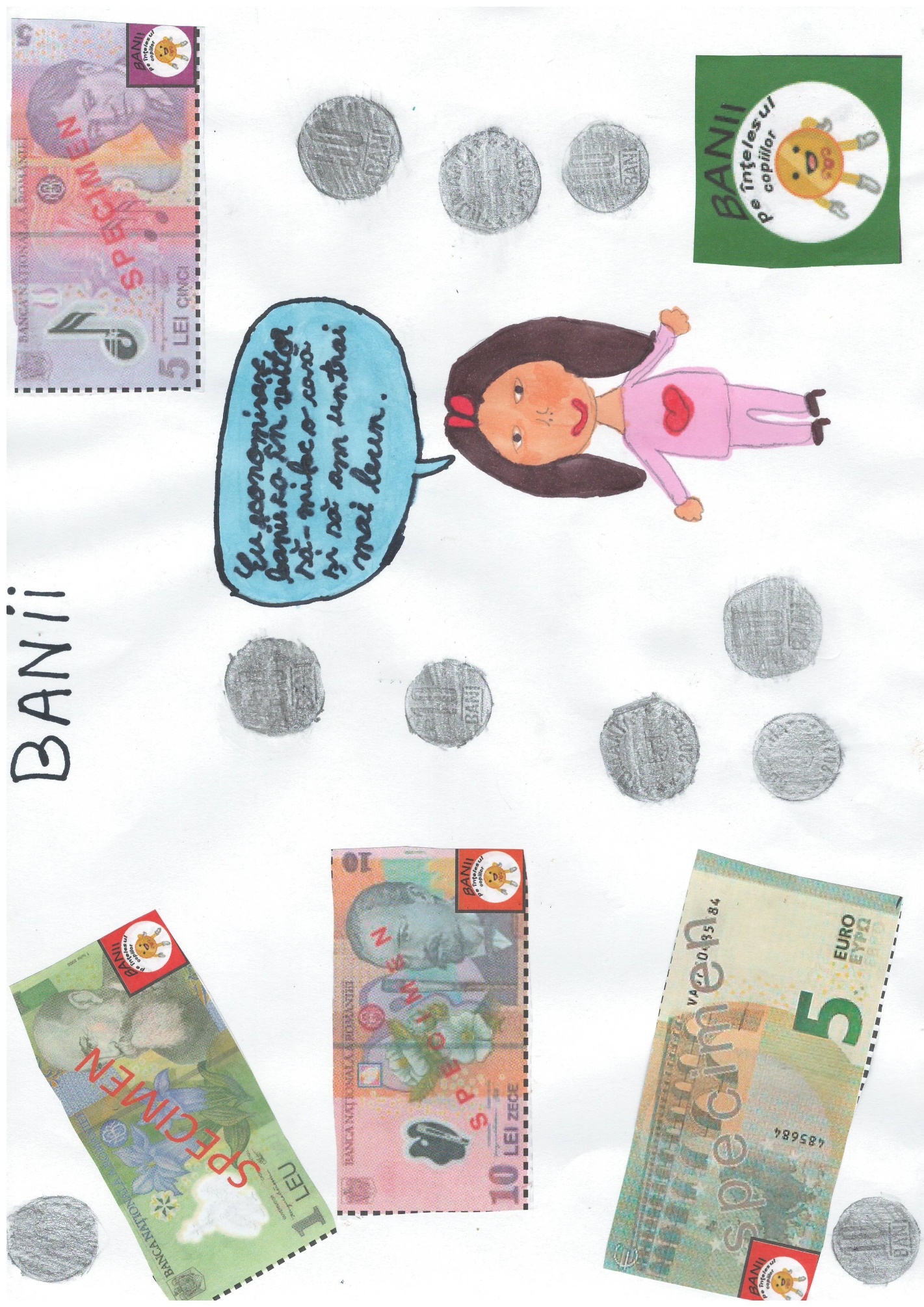 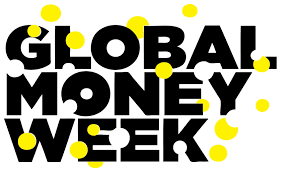 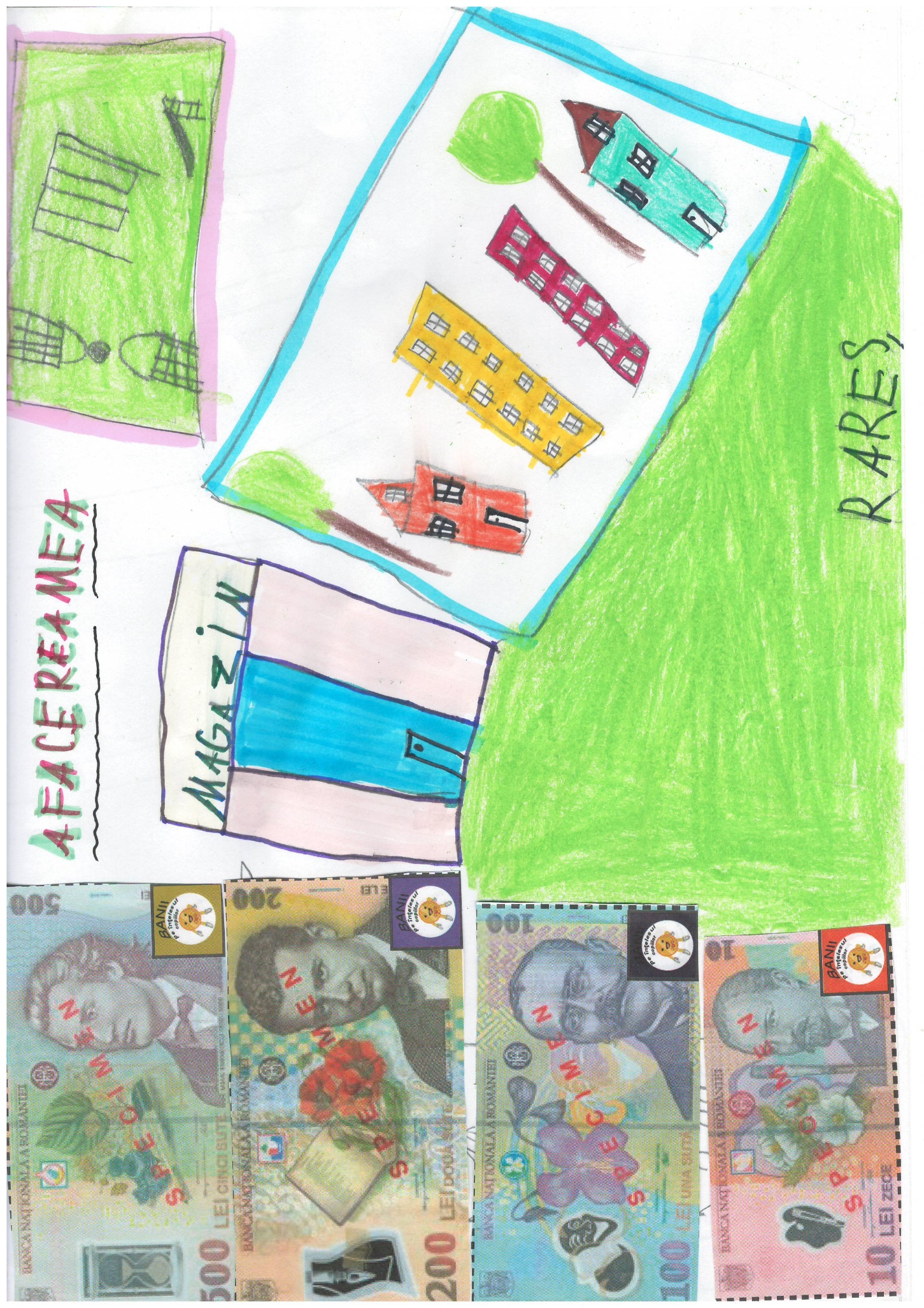 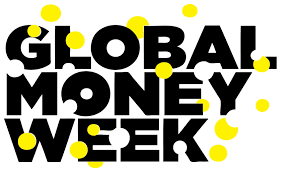